U mari principia quì
Culleghju Jacques de Rocca Serra
Livia, scola di quarta bislingua (8 ziteddi) 
CAPIPRUGHJETTU FRANCESCA Branca
Vali à dì in i cundutti di i paesa…
Avemu scupartu nant’à u ghjurnalettu                “A Piazetta”, un prughjettu chì parichji associi, cumuni o paesa ani rializatu indè iddi.
Sapendu chì u mari tarraniu hè unu di i mari più imbrutiti da l’omini, avemu avutu a brama di fà ancu nò un gestu pà a pianetta.
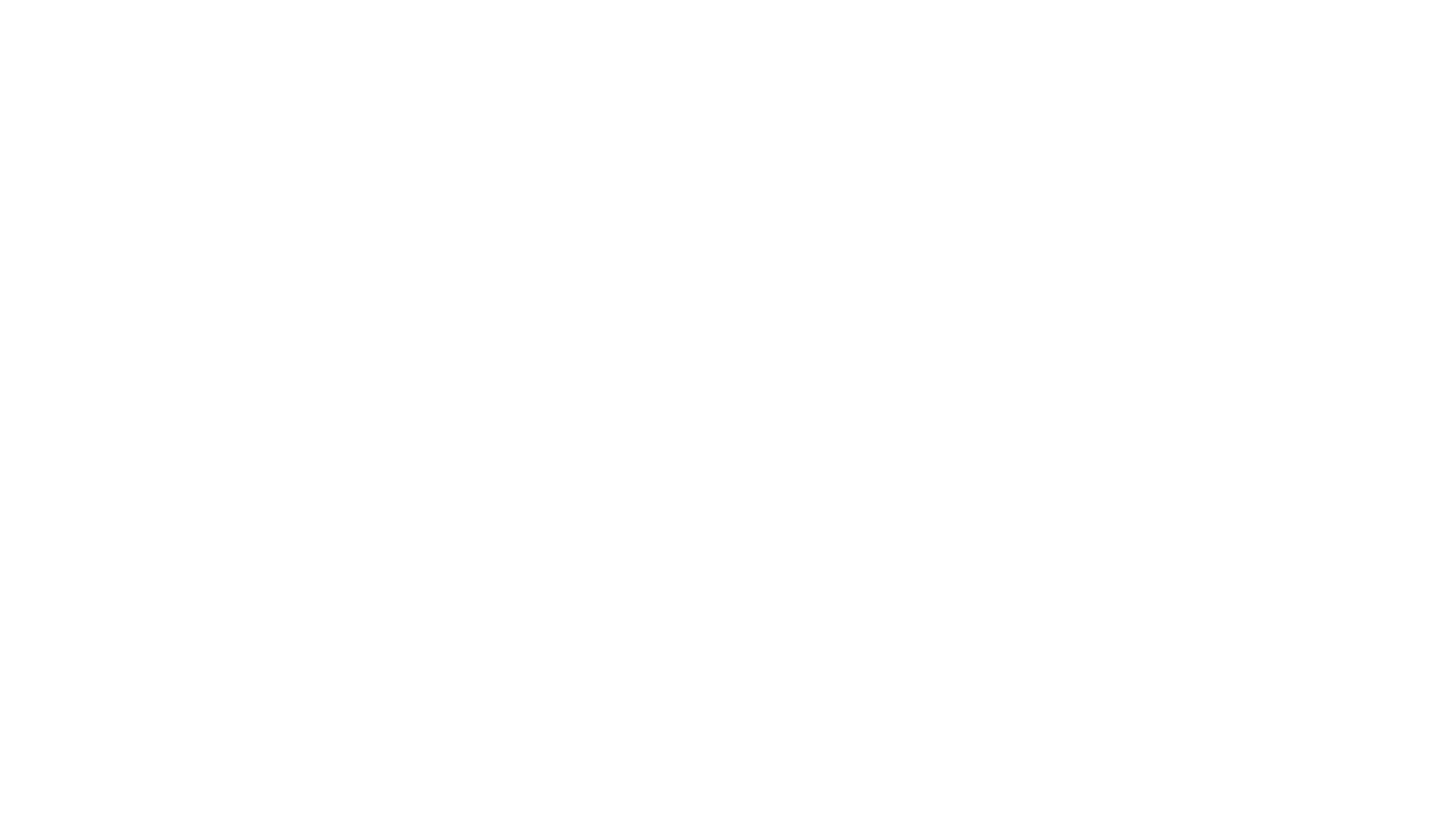 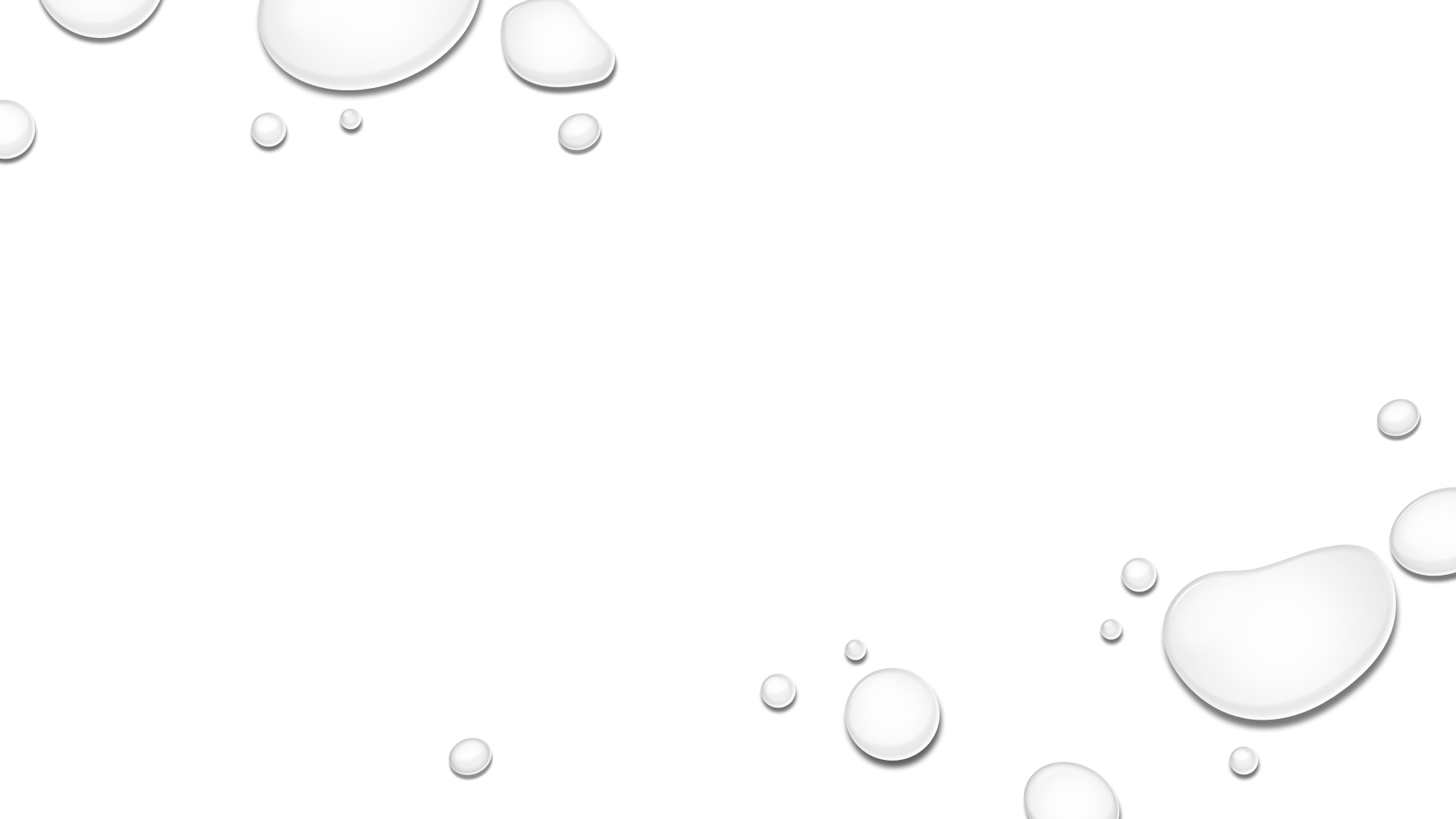 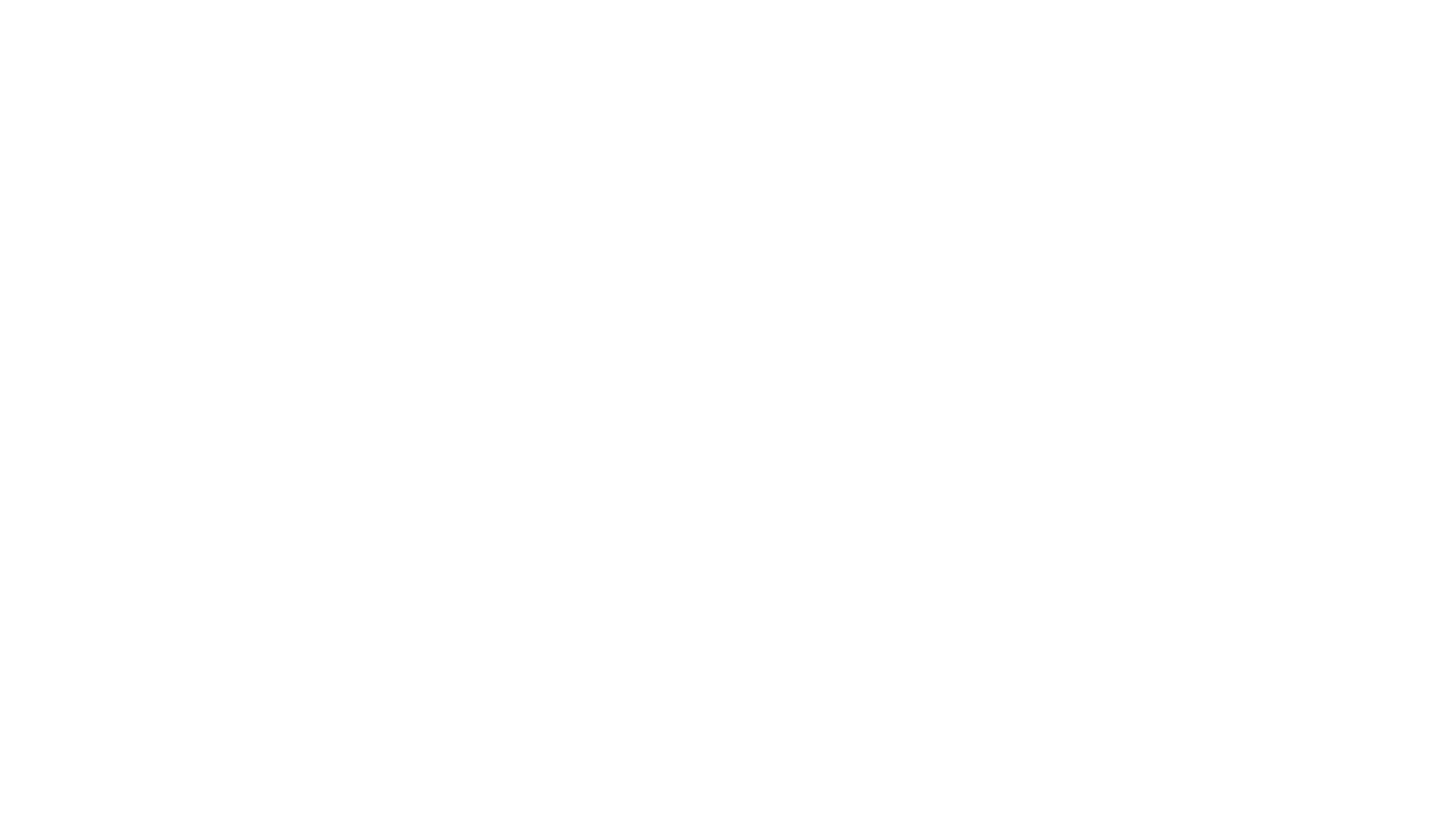 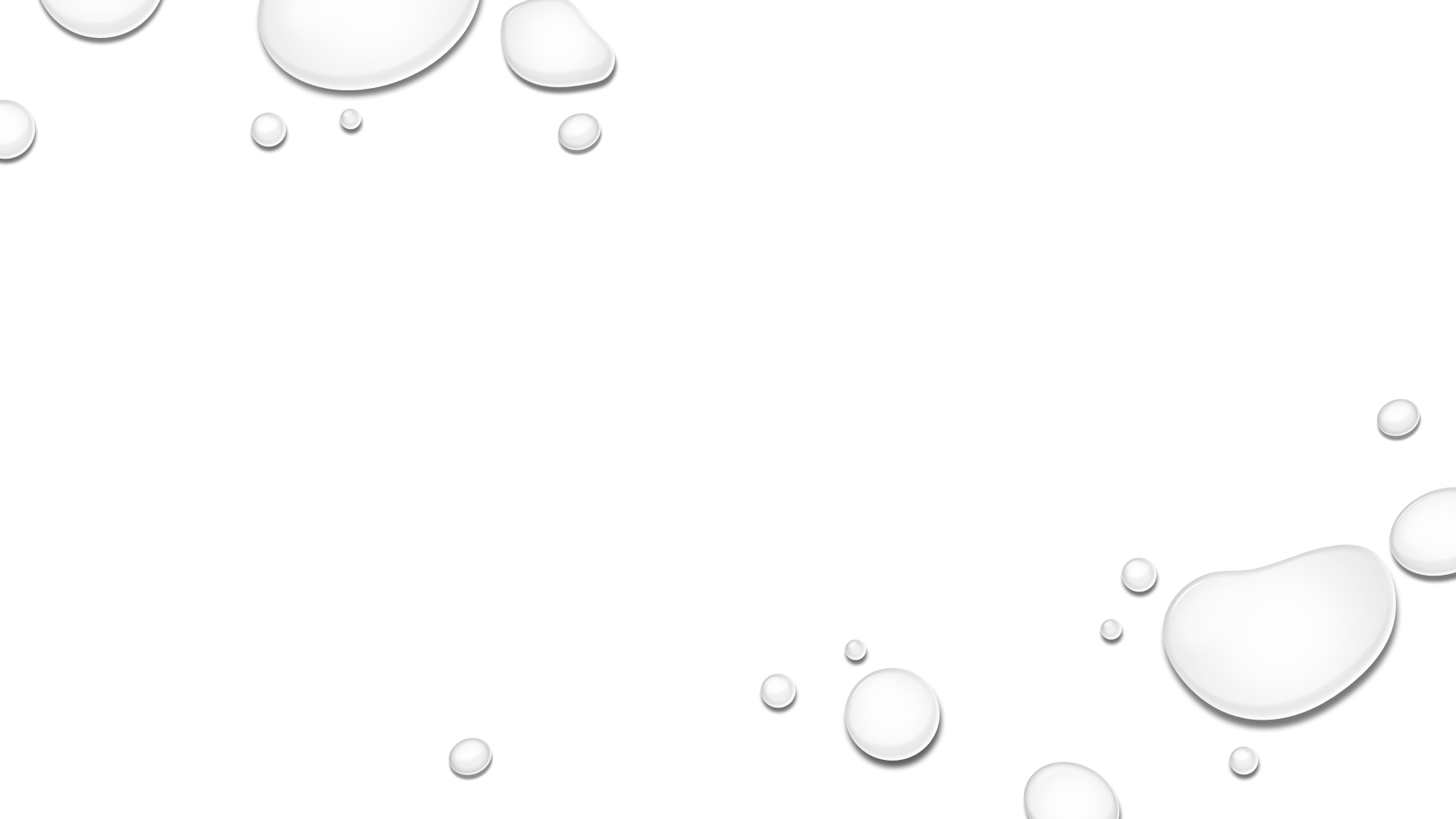 U scopu di u nosciu travaddu hè d’avvizzà l’aienti à essa di più puliti masimu in i loca sinsibuliÈ di ramintà li chi l’acqua curri à u mari strascinendu si tutti i pistulenzi ch’idda scontra nant’à a so strada
Da fà capì à i nosci ghjovani i cambiamenta ch’idda pò cunnoscia l’acqua à u fà di a so cursa sin’à i mari , a squadra pedagogica di stu prughjettu hà urganizatu uni pochi d’azzioni
Grâce à notre précieux associé Jérôme Franchi du parc naturel régional de Corse.

La classe a bénéficié d’un cours en image pour mieux comprendre le cycle de l’eau.
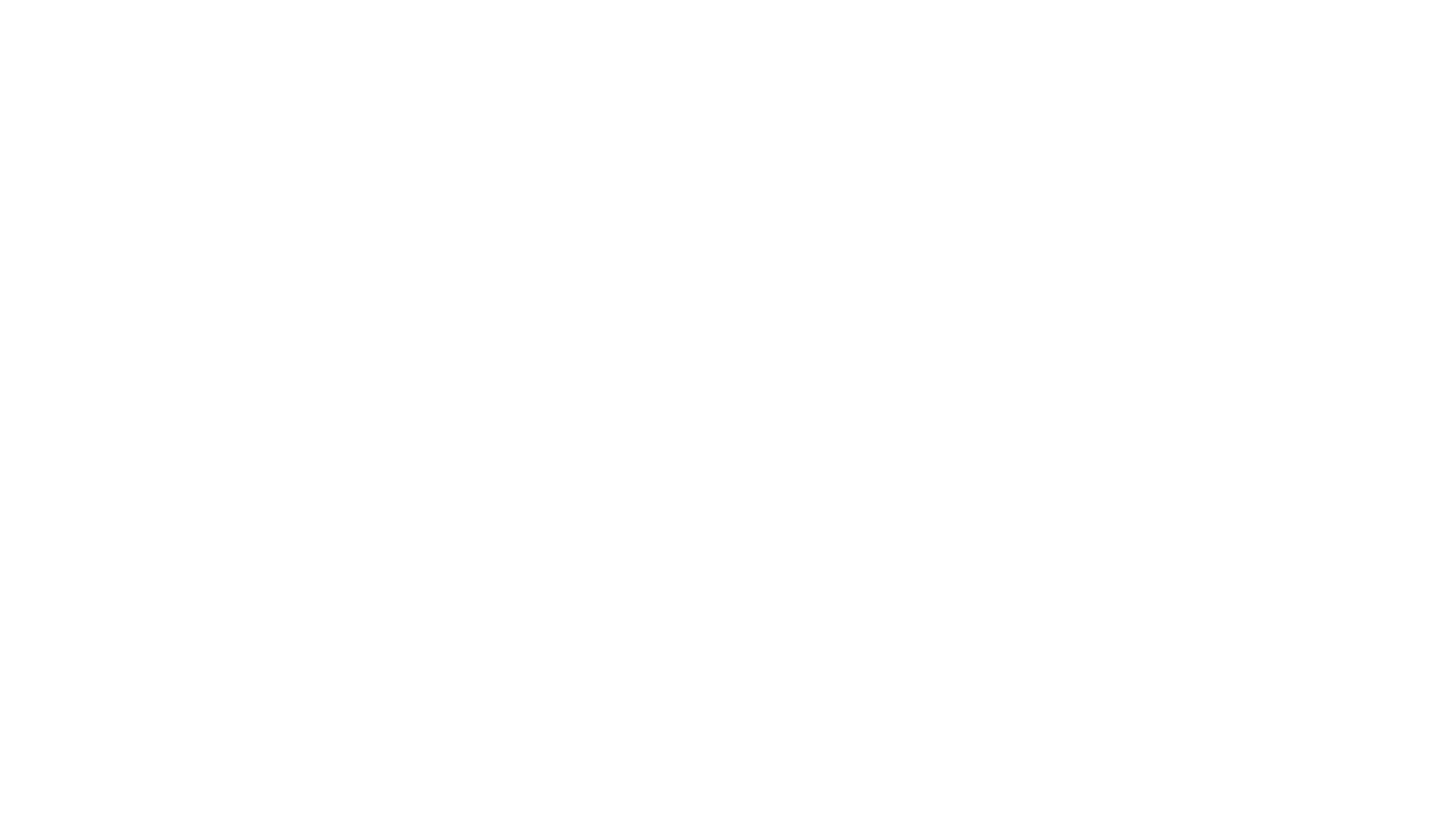 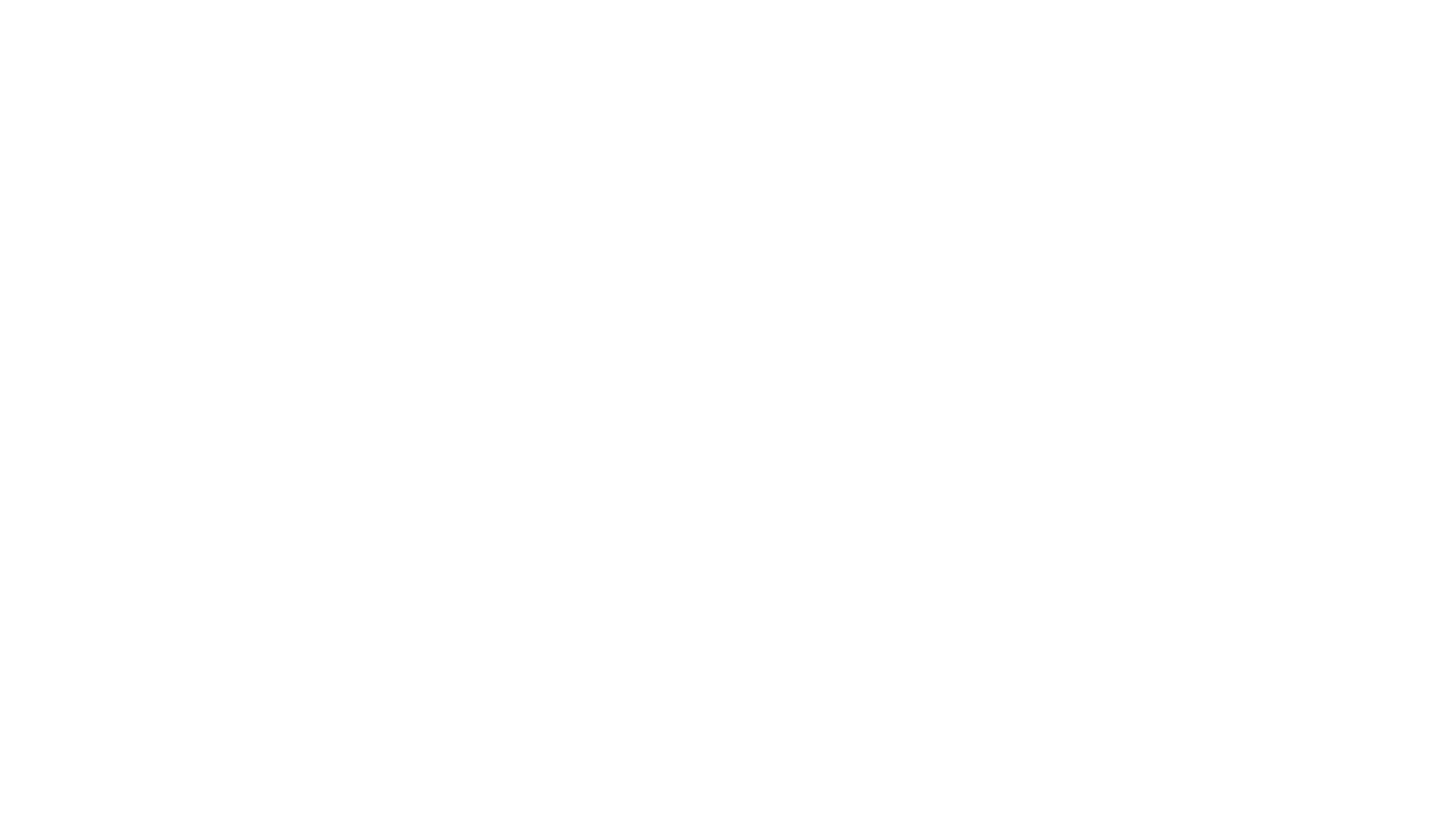 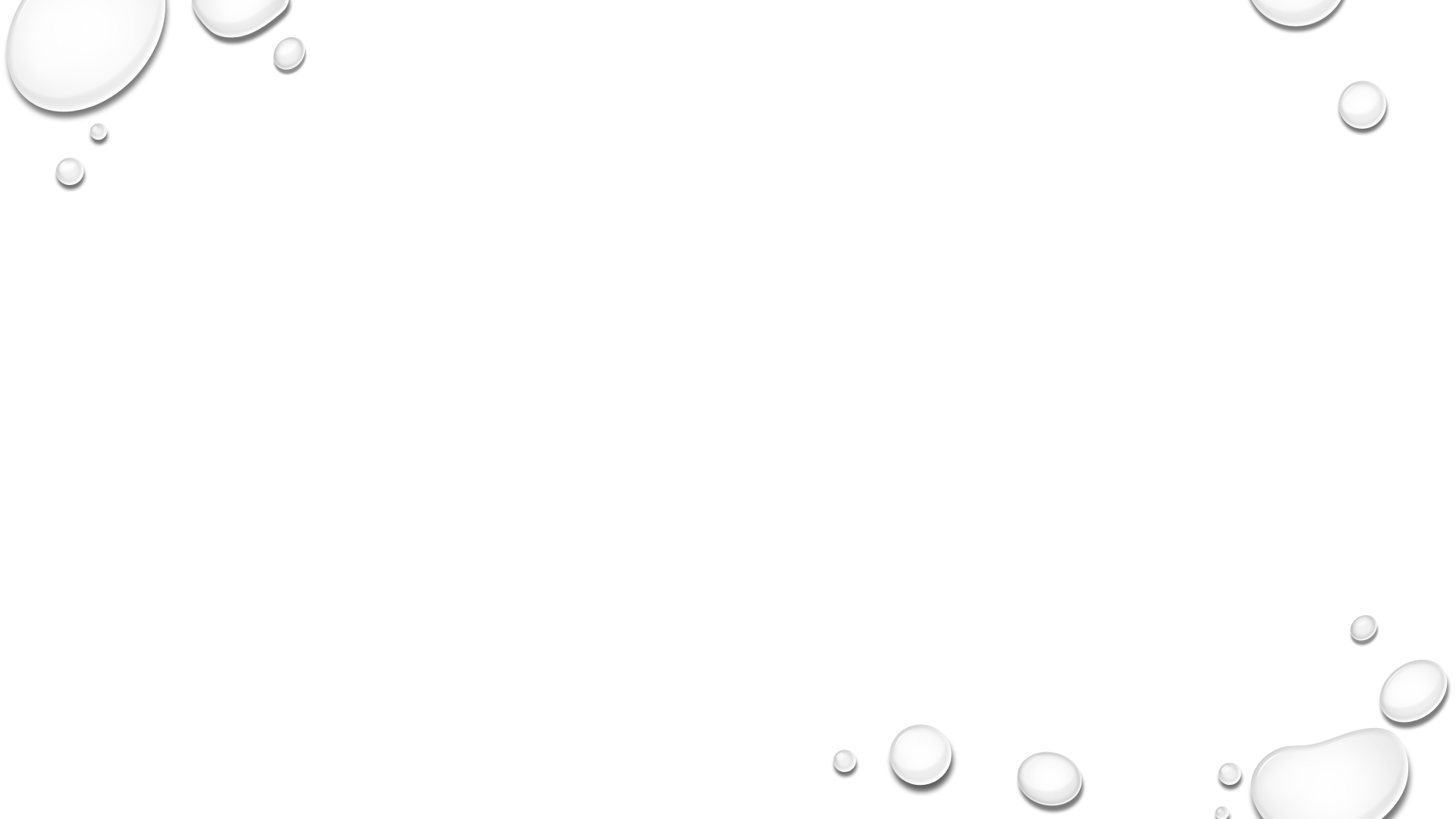 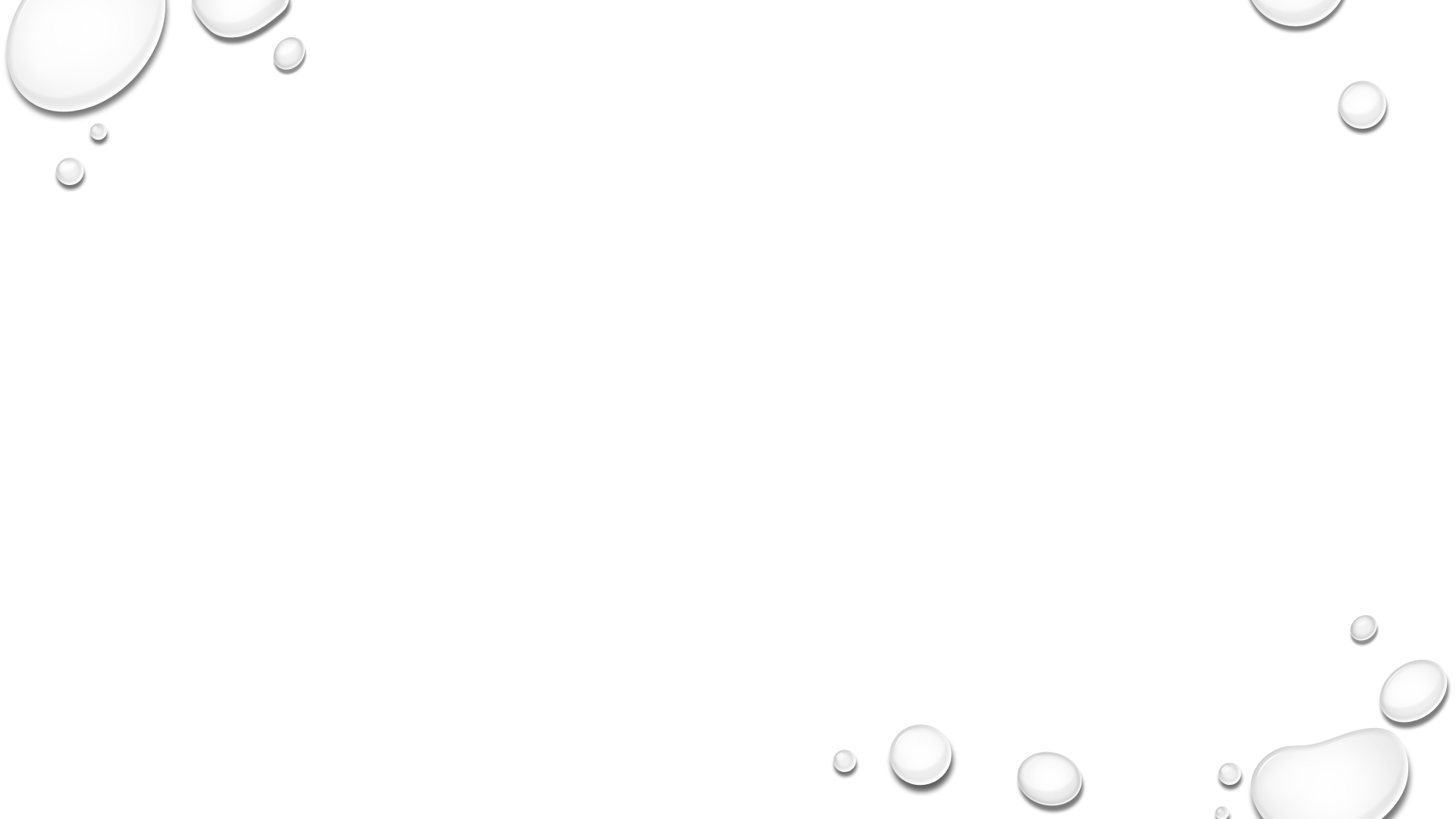 Surtita in furesta di u spidali
Di manera à ussirvà l’essari vivi chì campani in acqua di i vadini
 prélèvement de micro invertébrés d’eau douce dans un ruisseau au  cœur de la montagne 
Une première observation à la binoculaire est faite sur place
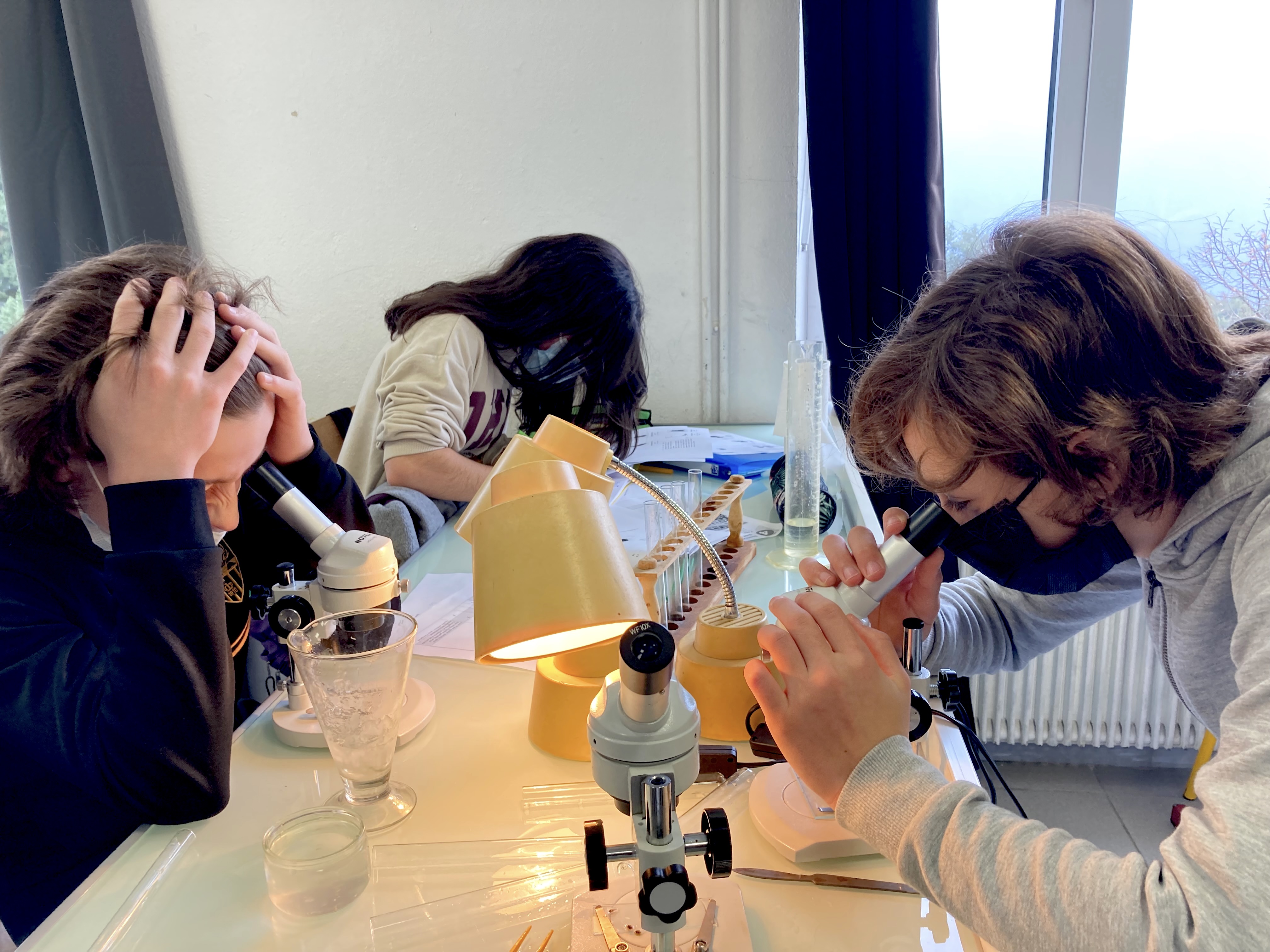 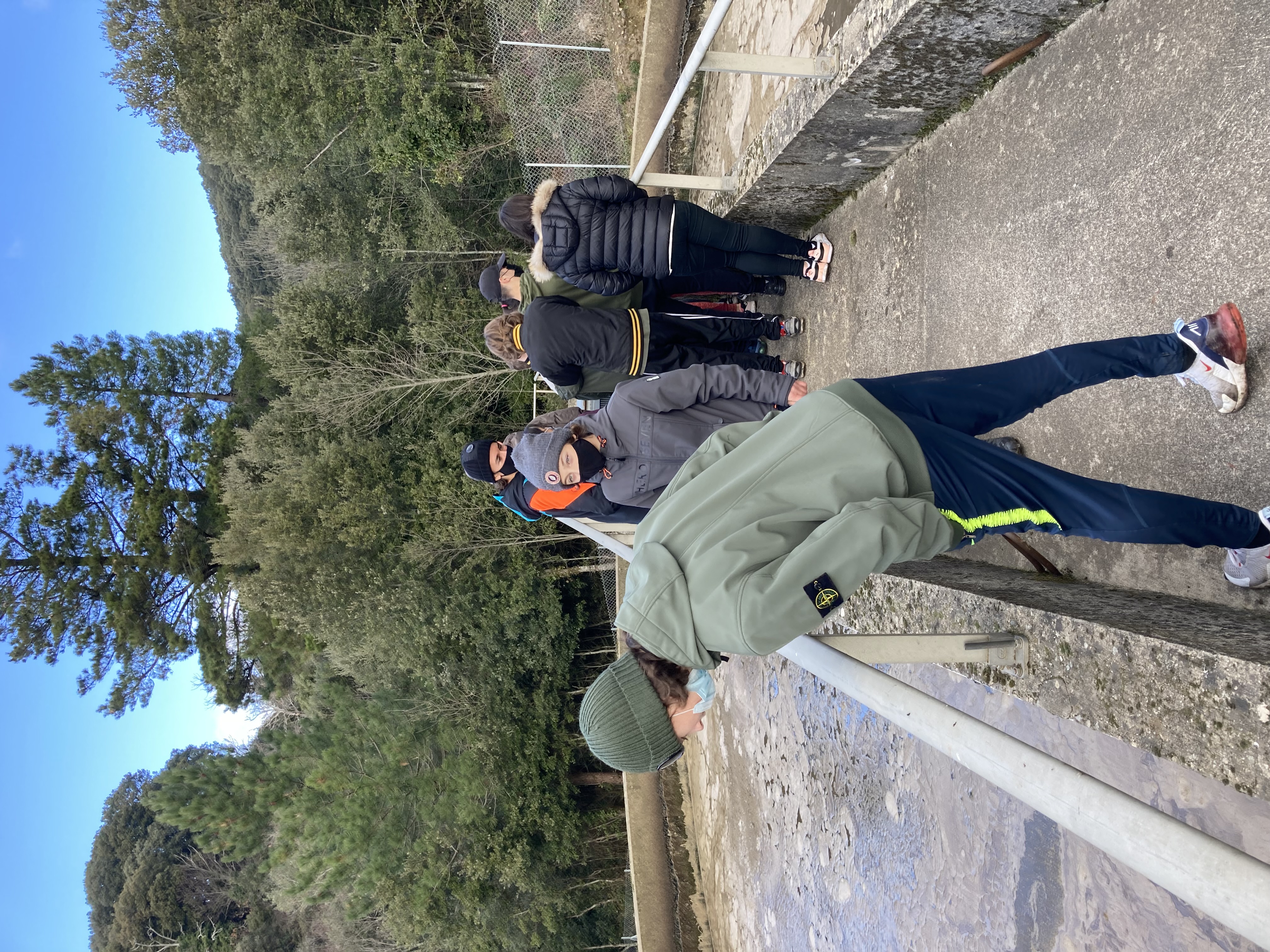 Visite de la station d’épuration de Livia
Le technicien chargé de la maintenance a expliqué son fonctionnement


Les échantillons prélevés ici sont ramenés au collège pour y être observés en salle de SVT à l’aide d’une binoculaire et d’une clé d’identification
Le But des deux sorties était de comparer les deux populations qui étaient totalement différentes
Après plusieurs analyses, les élèves et leur professeur de SVT ont conclu :
Eau de mauvaise qualité
Eau de bonne qualité
STATION D’ÉPURATION DE LIVIA
FURESTA DI U SPIDALI
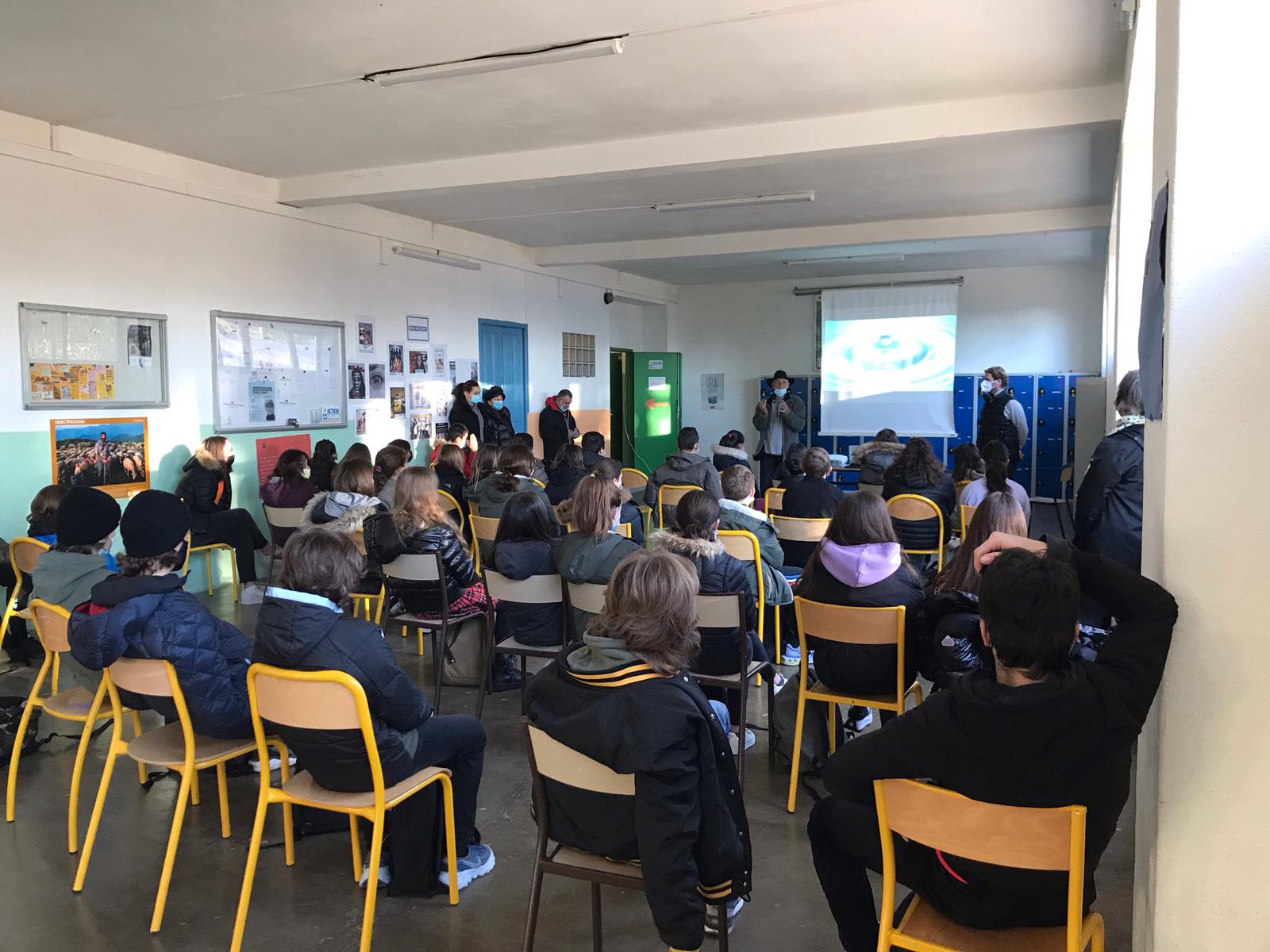 Mr Lanfranchi u nosciu pruffissori di scenzi hà spartutu u so sapè incù tutti i classi di u culleghju duranti à una cunfarenza nant’à u tema di l’acqua
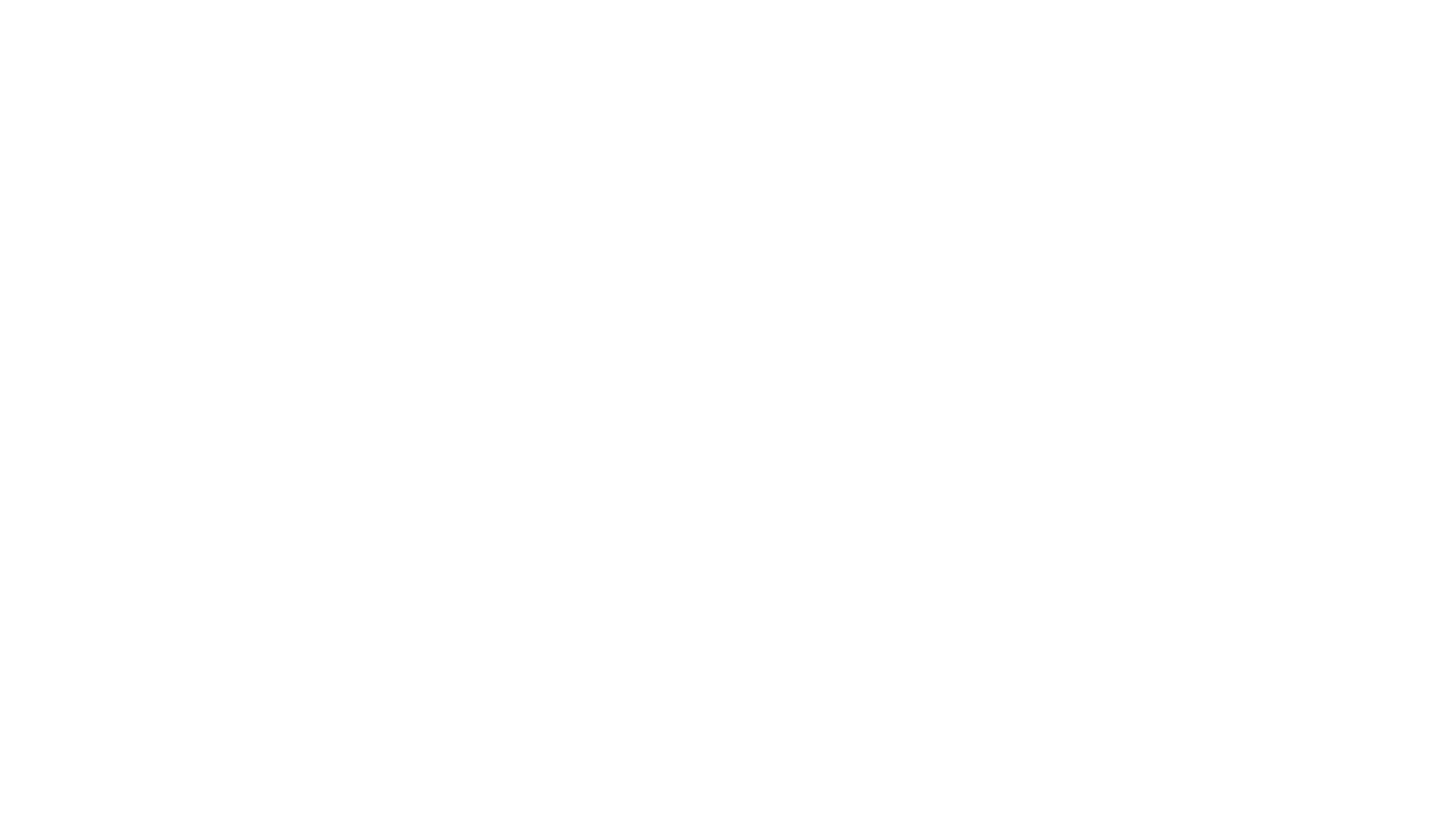 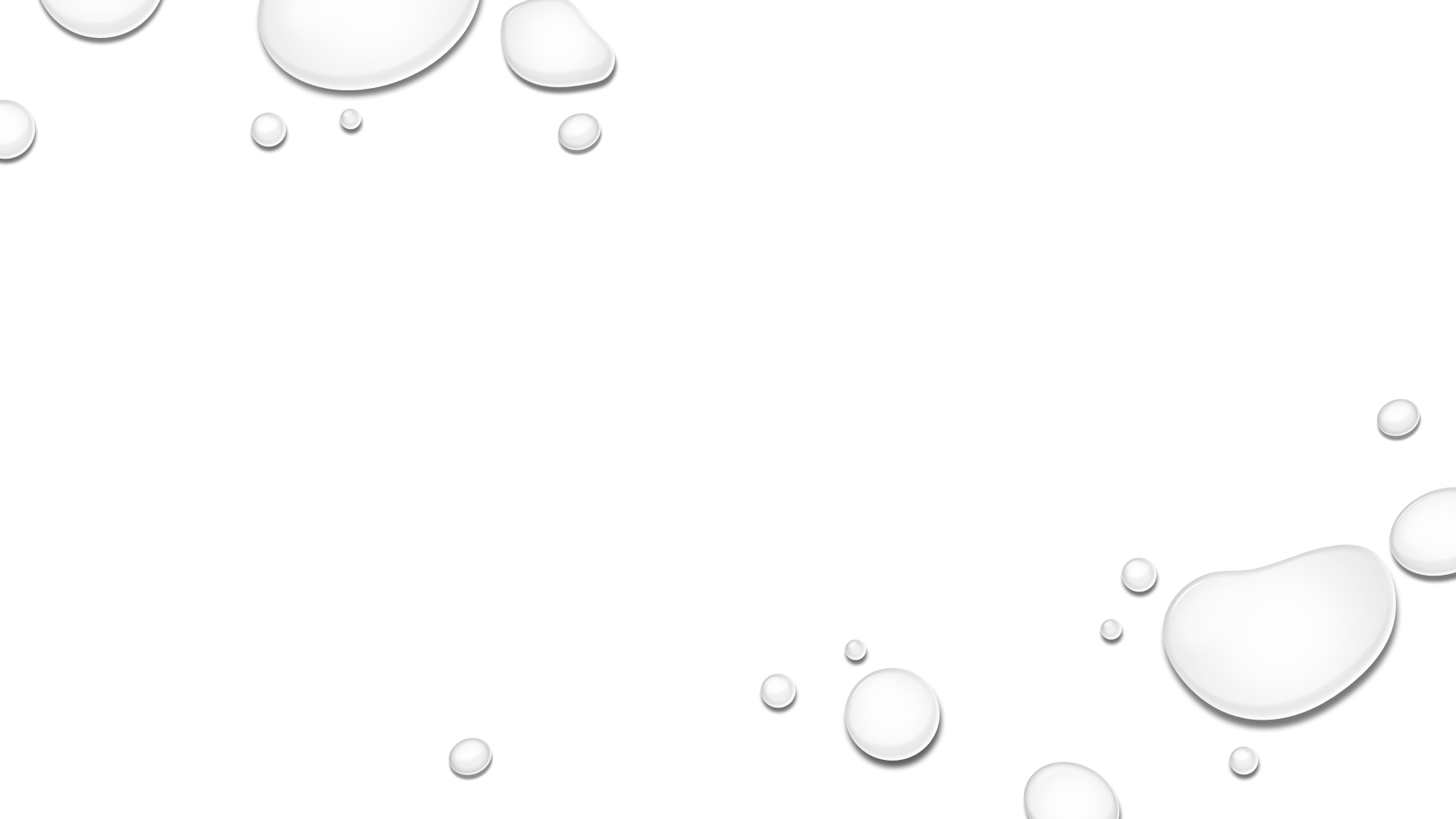 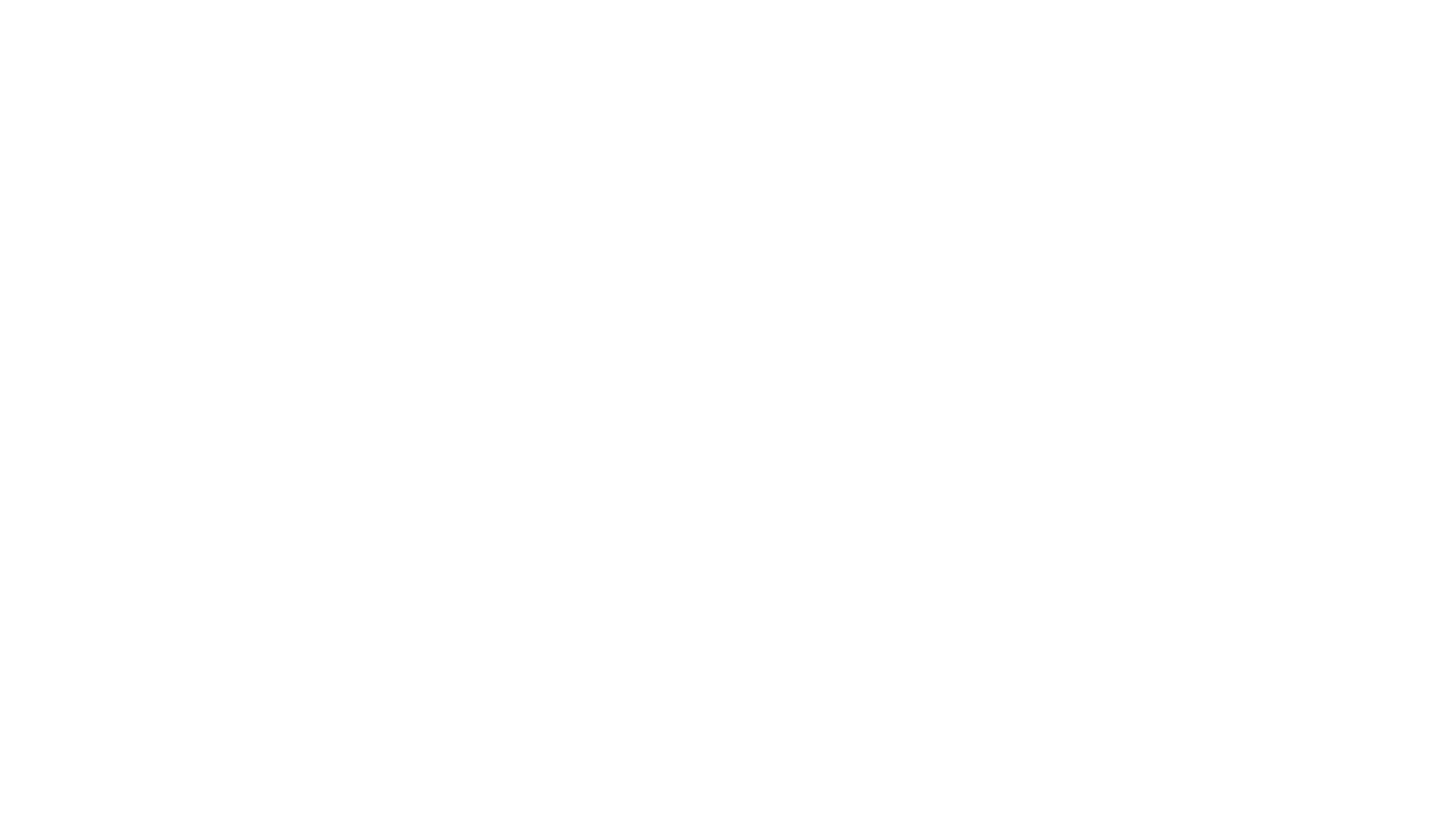 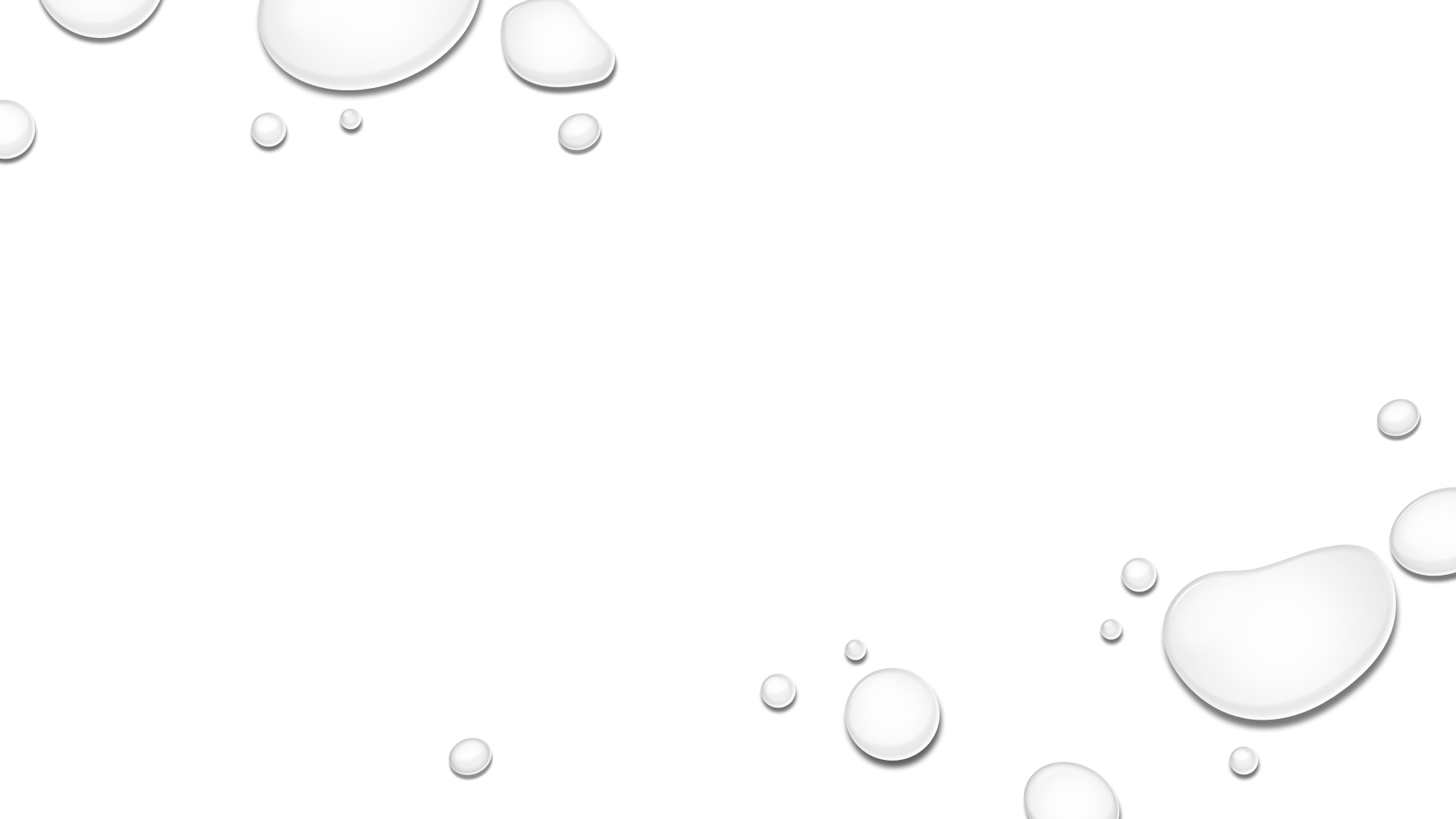 Avec l’aide de notre professeure d’arts plastiques madame Lanfranchi, des pochoirs ont été réalisés dans le but d’ajouter notre touche de street art en Alta Rocca
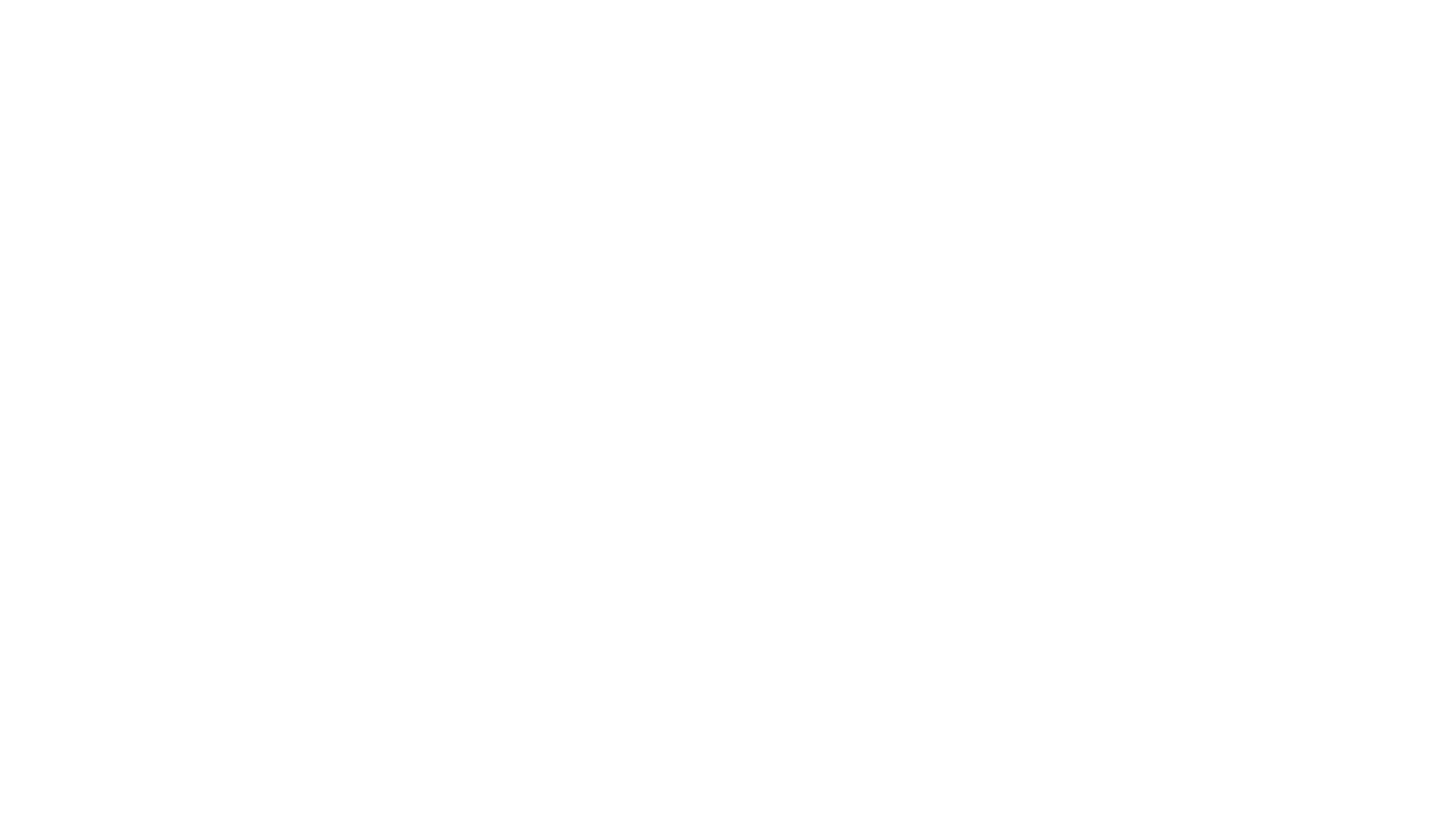 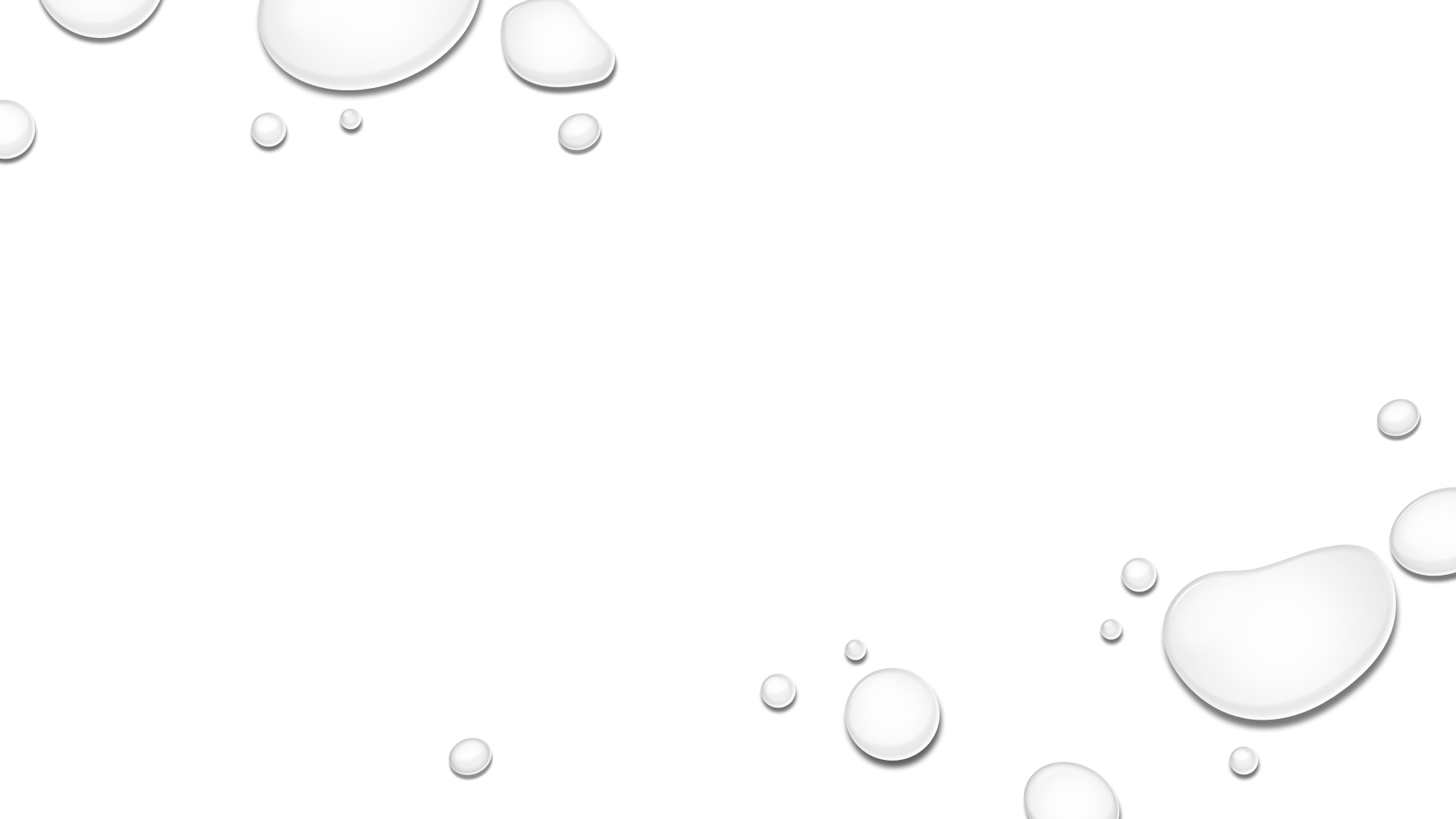 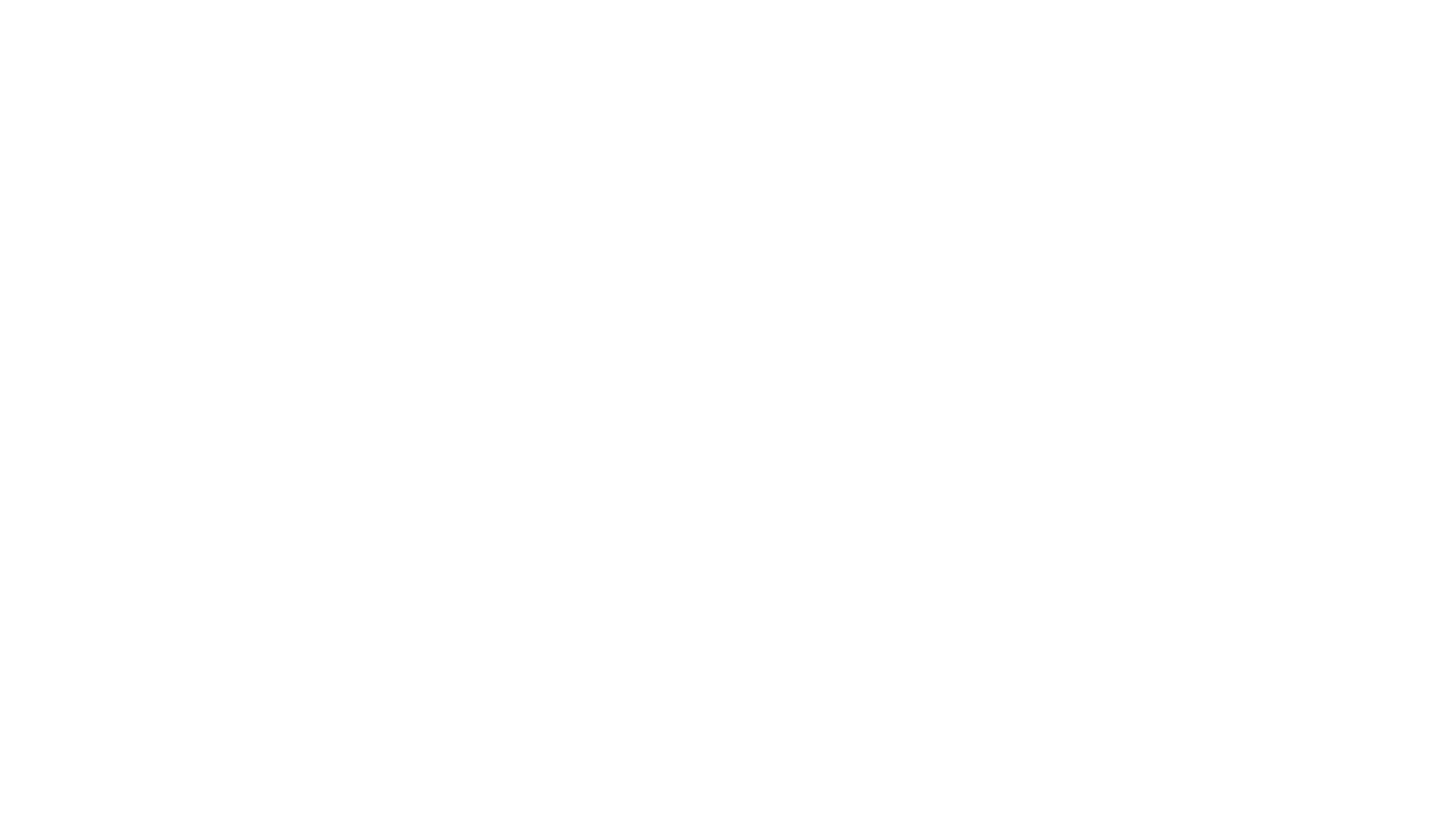 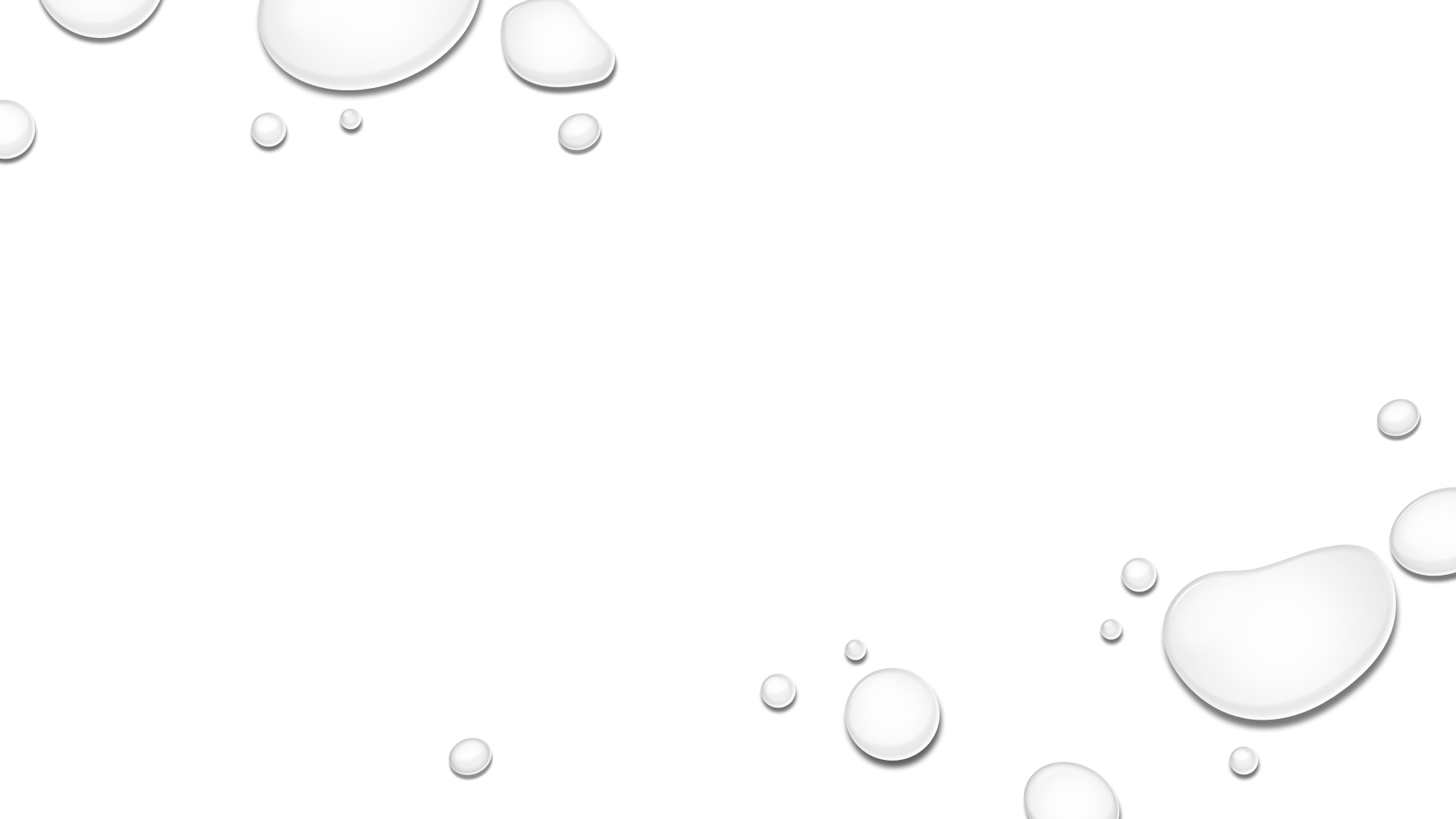 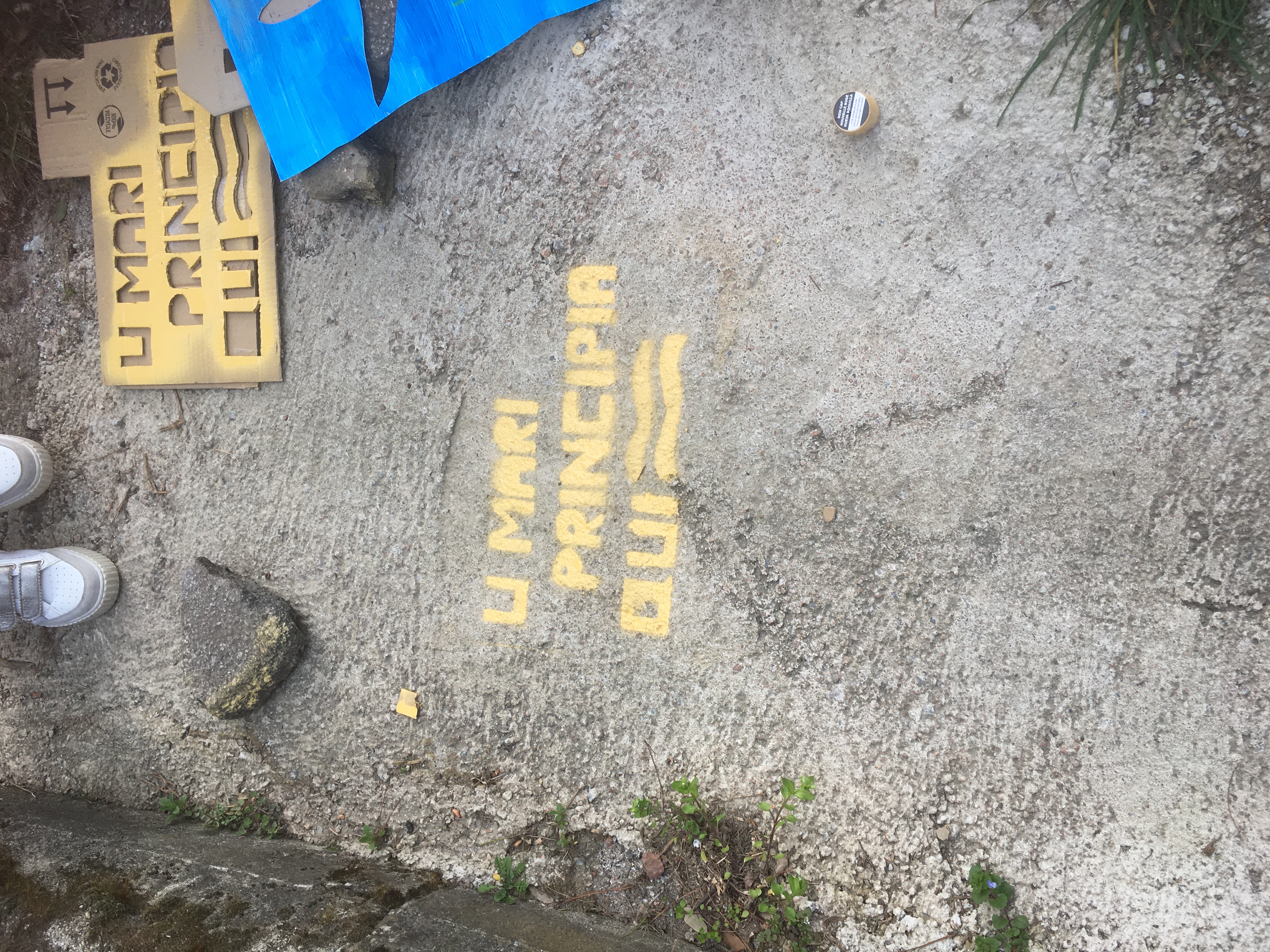 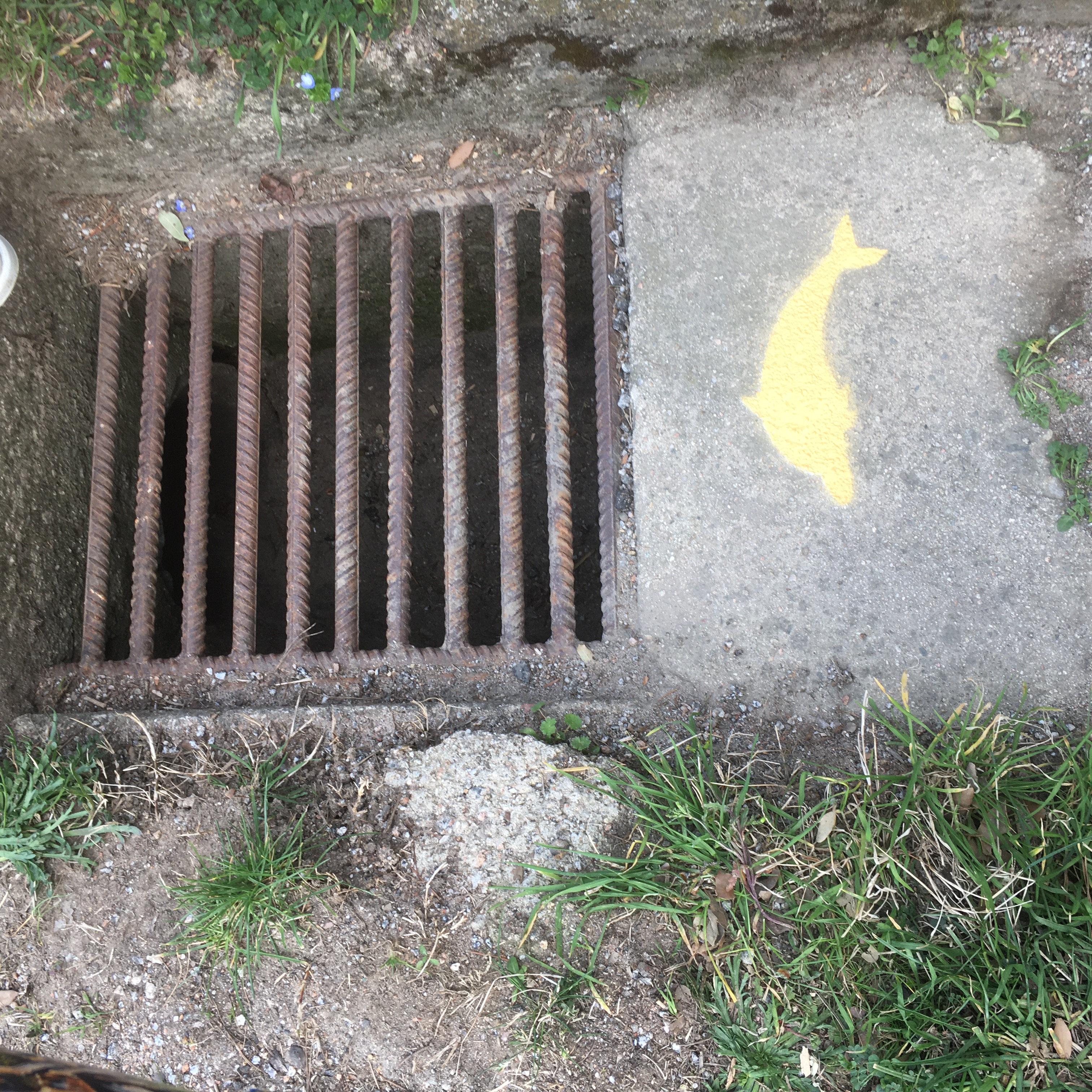 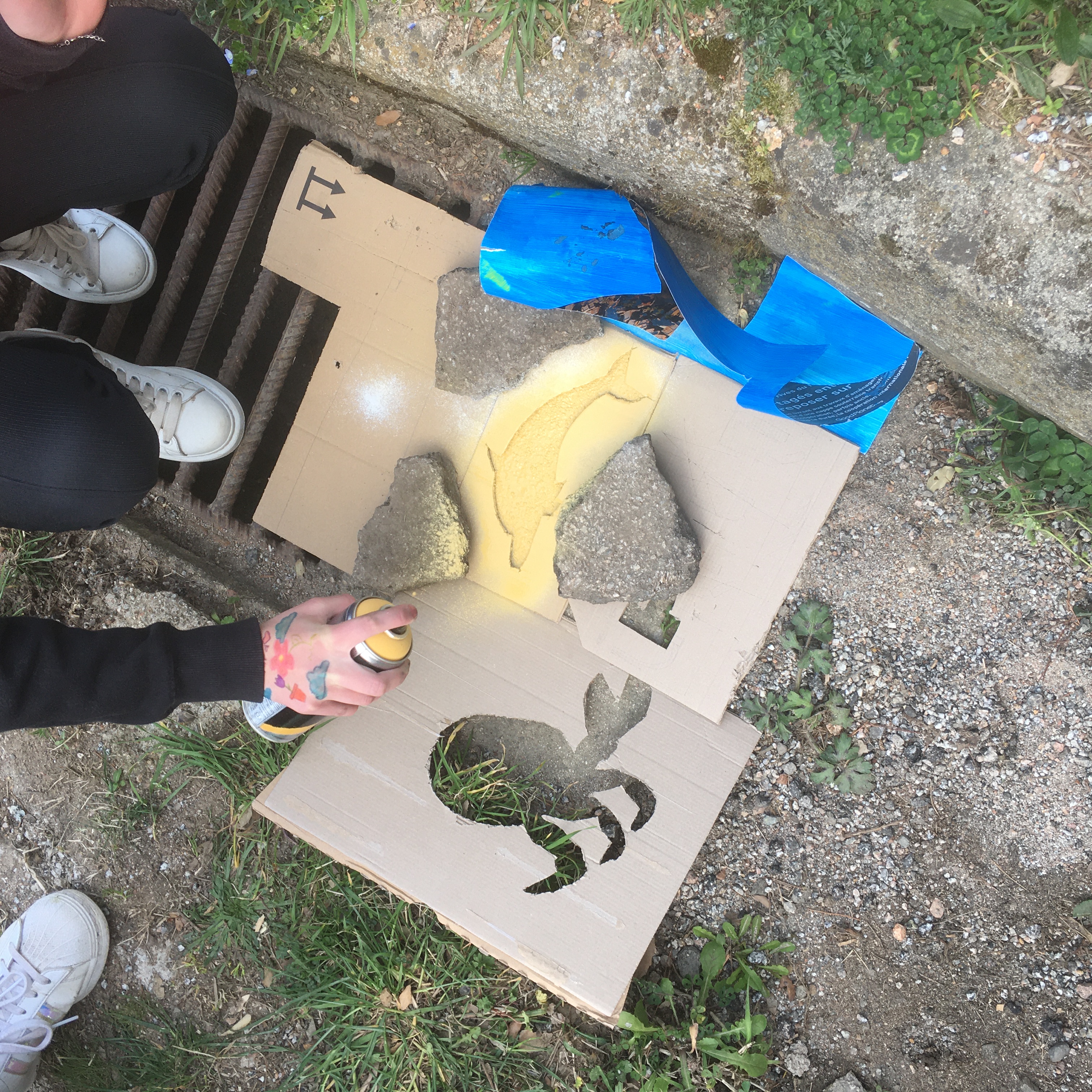 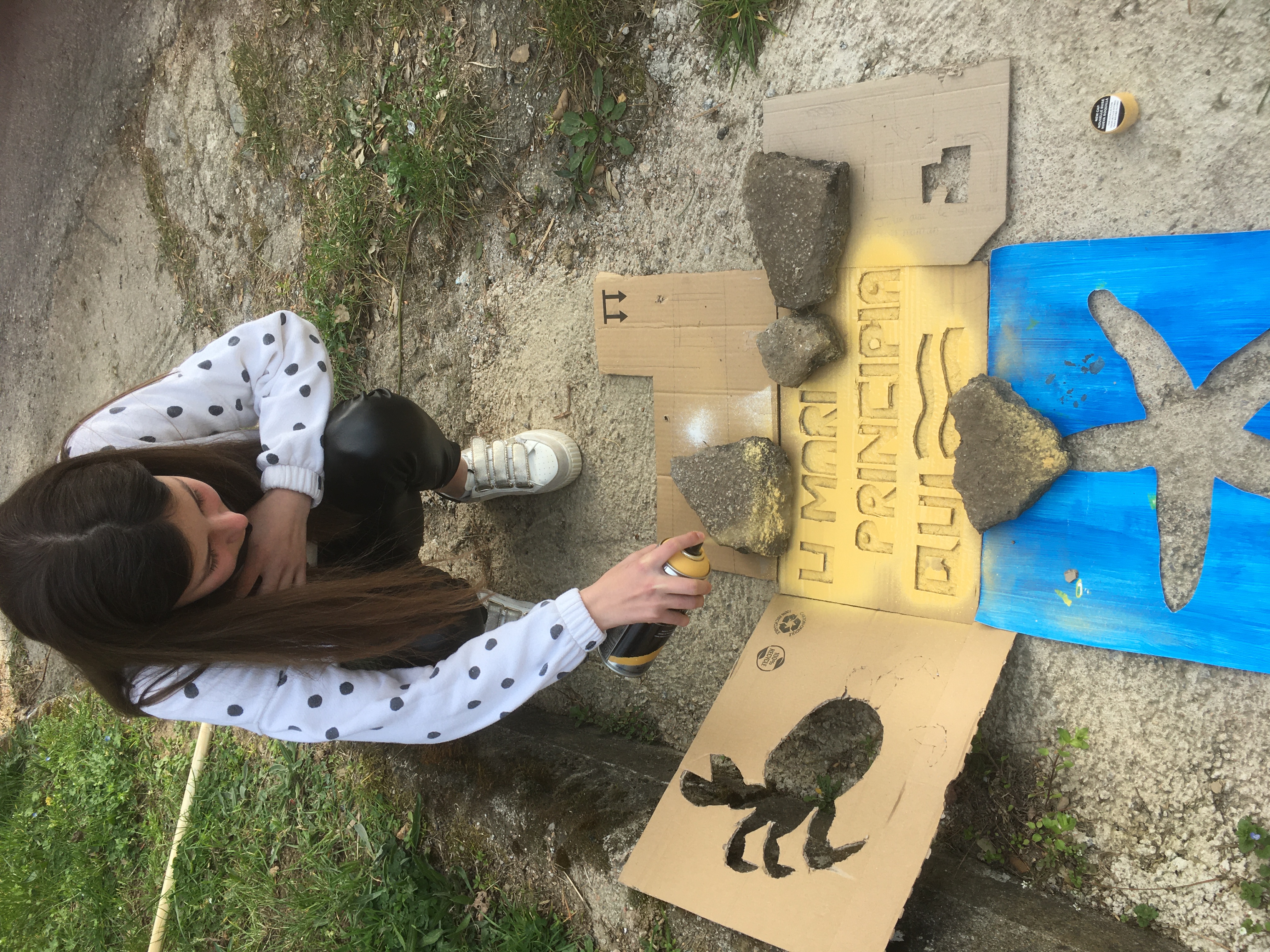 A noscia prima prova vicinu à u culleghju
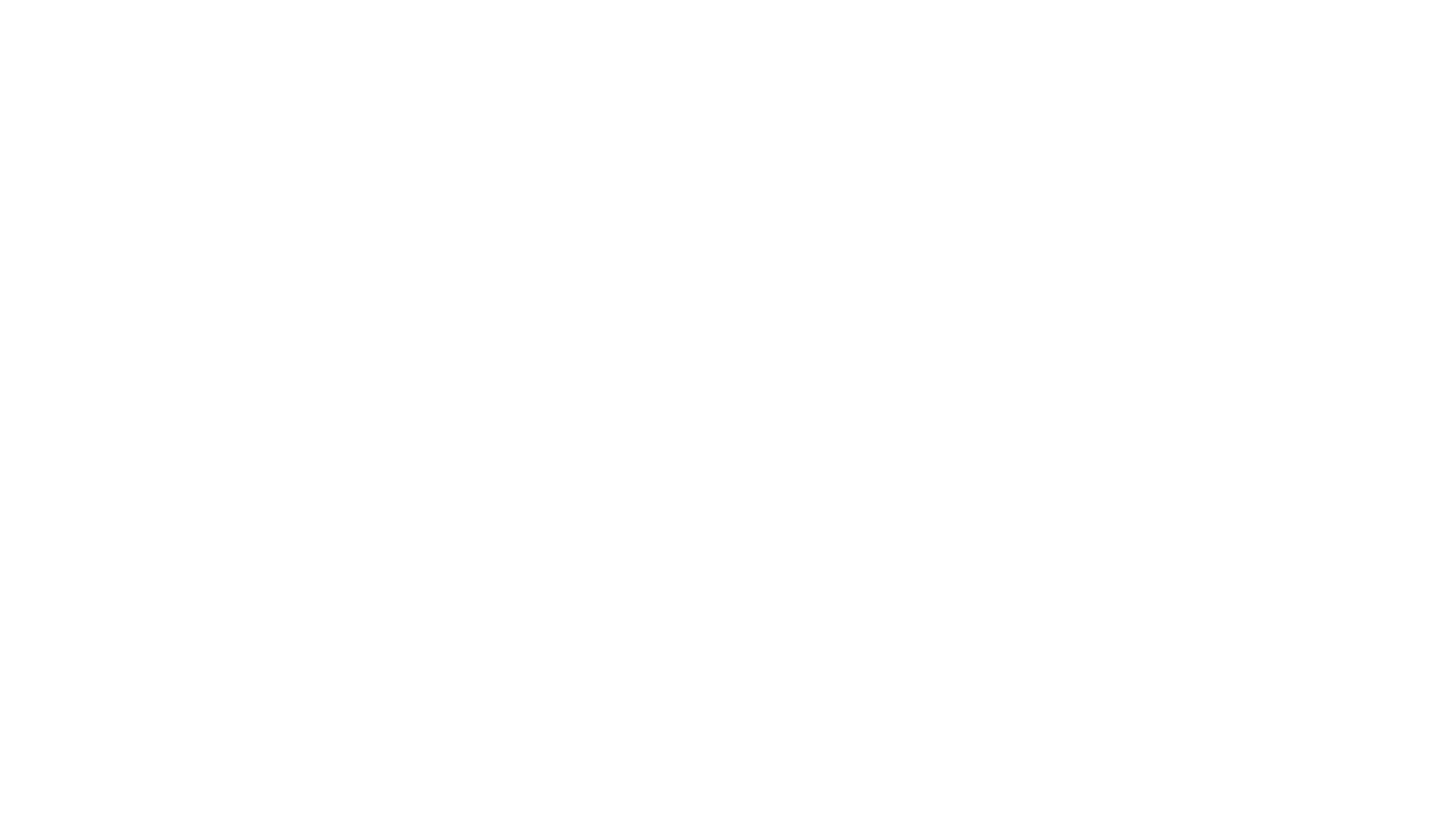 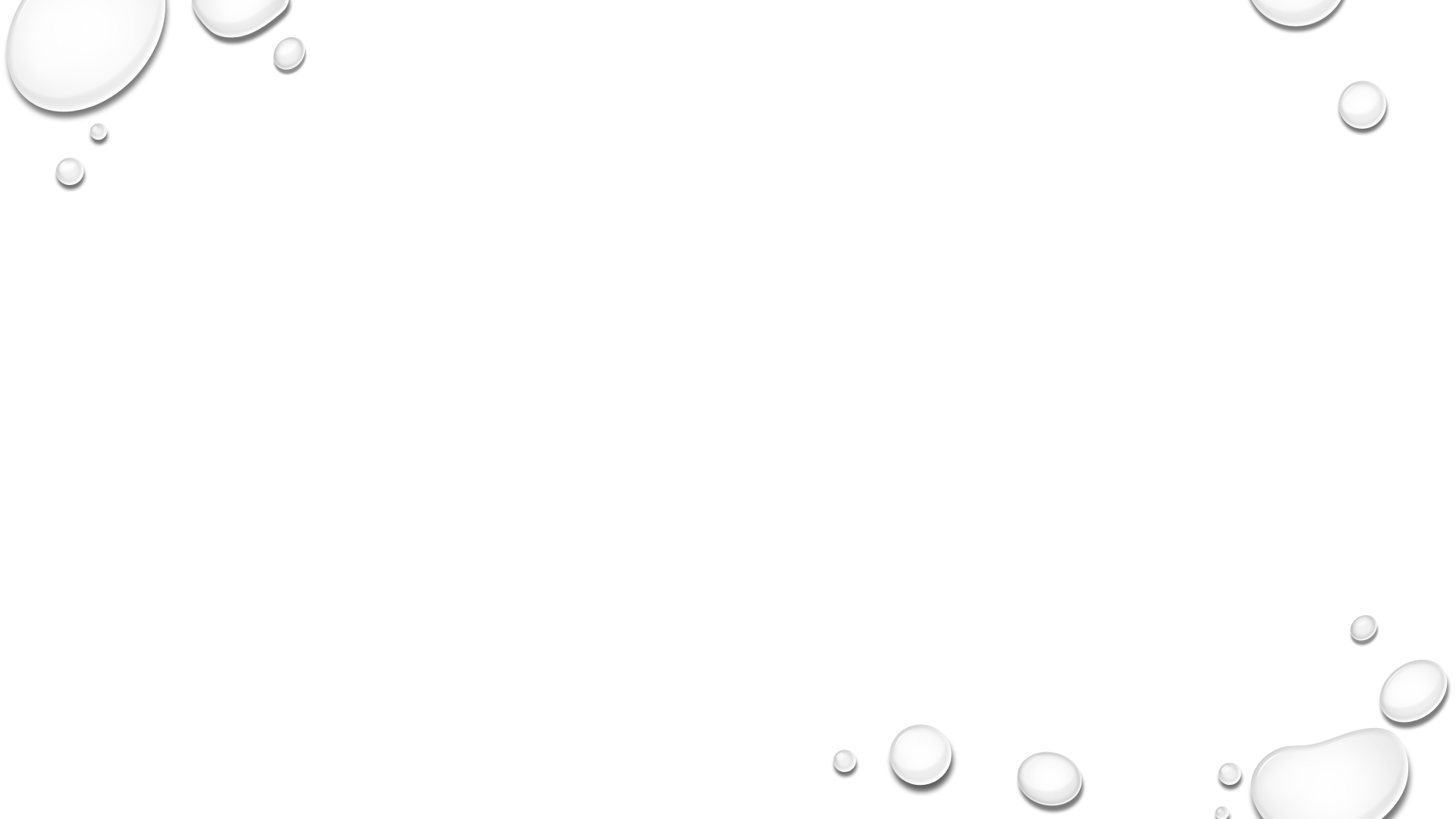 PÀ L’AVVENA
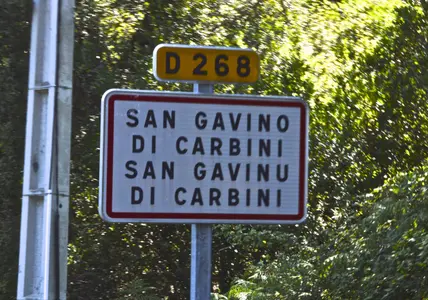 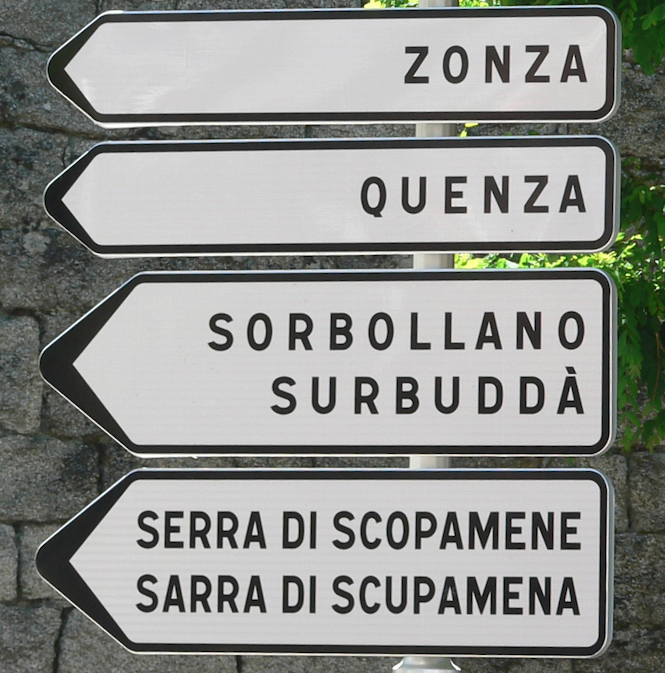 Aspittemu a fini di i travadda stradali in certi paesa da pudè sparghja u missaghju in ugni paesu d’Alta Rocca
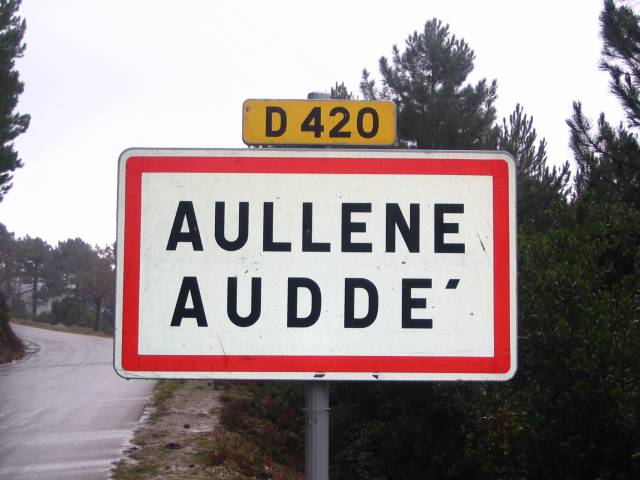 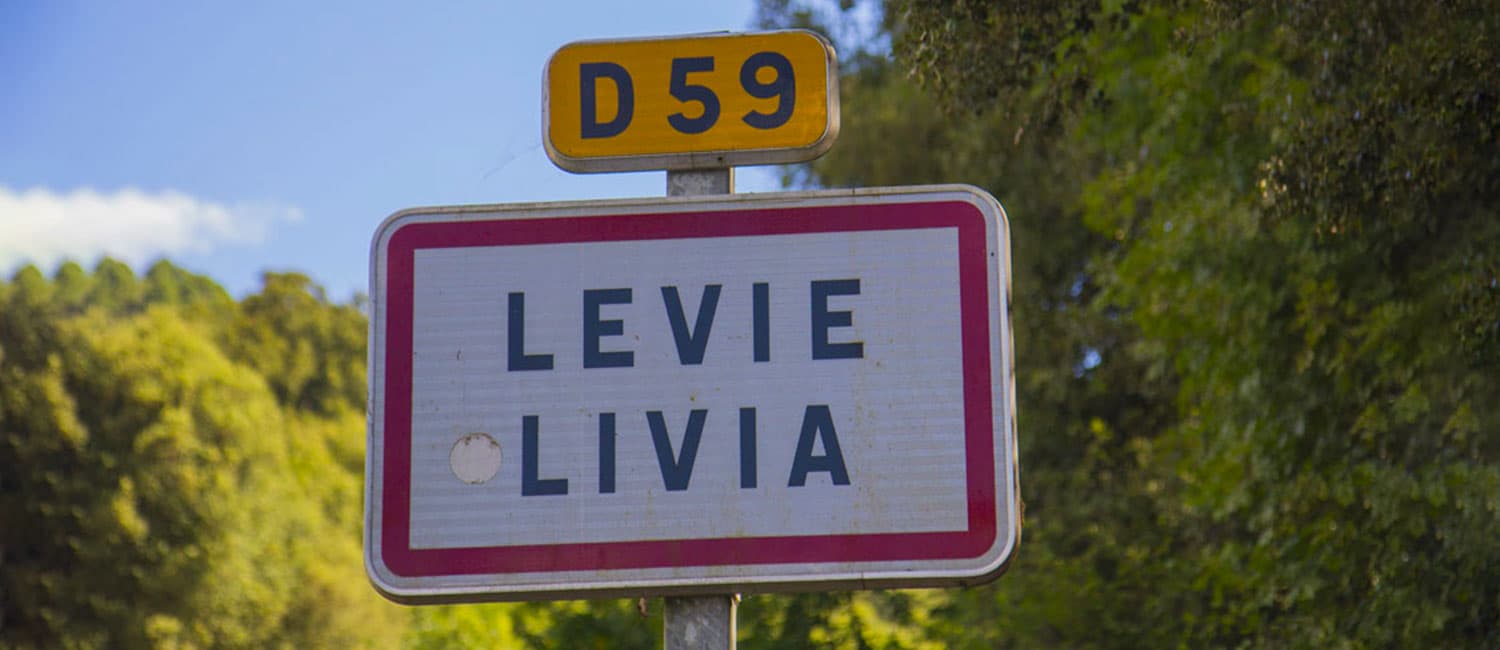